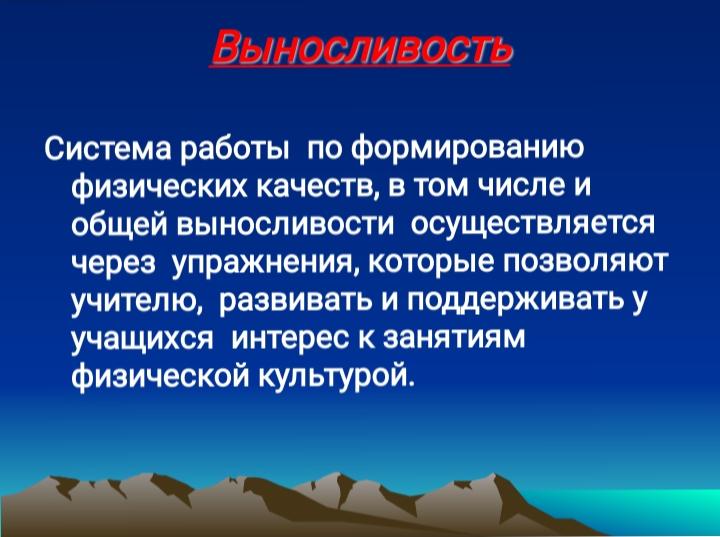 т
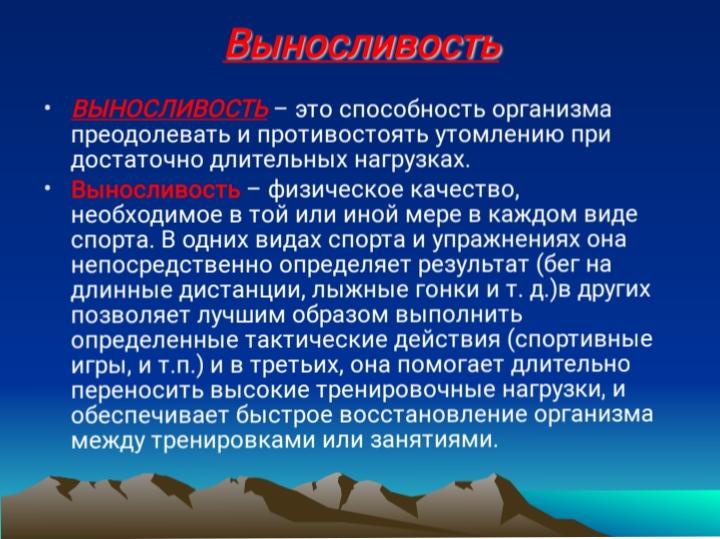 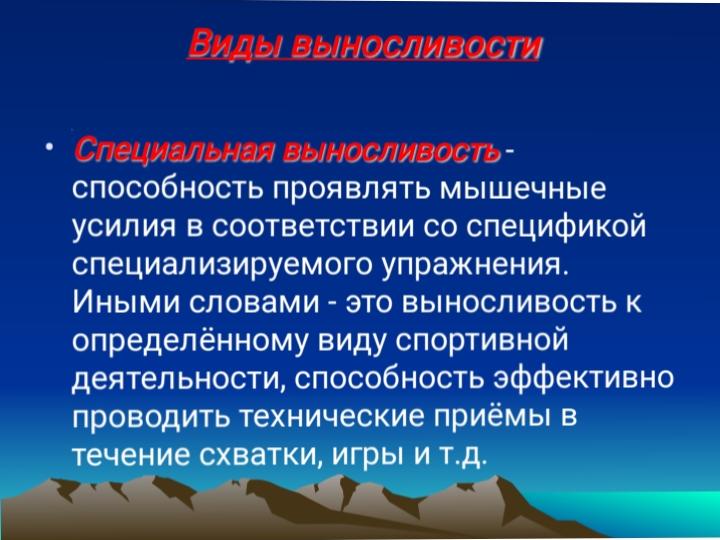 спасибо за внимание